CONSUMO DE DROGAS EN LA  ADOLESCENCIA
ÍNDICE
Introducción

Jóvenes y las distintas drogas

Edad media de inicio en el consumo

Diferencias entre chicos y chicas en el consumo de drogas

Diferencias en el consumo de drogas por C.C.A.A.

Percepción del riesgo y la disponibilidad

Consumo de drogas en el grupo de iguales

Abordaje
1. INTRODUCCIÓN
Factores a tener en cuenta
CAMBIOS TECNOLÓGICOS
CAMBIOS SOCIALES
CAMBIOS EN LA FAMILIA
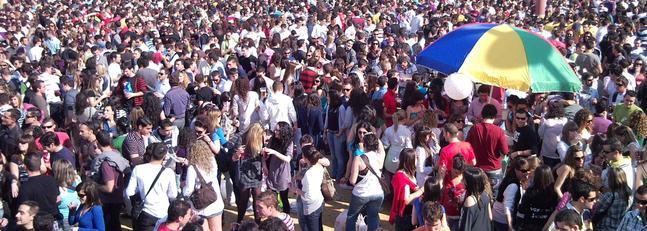 ALCOHOL EN GRANDES CANTIDADES EN FIN DE SEMANA
CAMBIOS EN LOS HÁBITOS DE CONSUMO
POLICONSUMO DE SUSTANCIAS
Evolución de la prevalencia del consumo diario de tabaco entre estudiantes de enseñanzas secundarias de 14-18 años (porcentajes). España 1994-2010
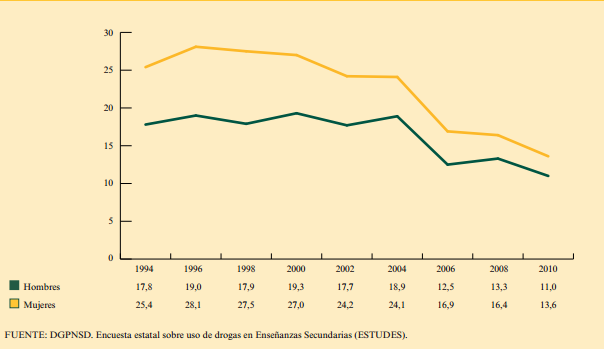 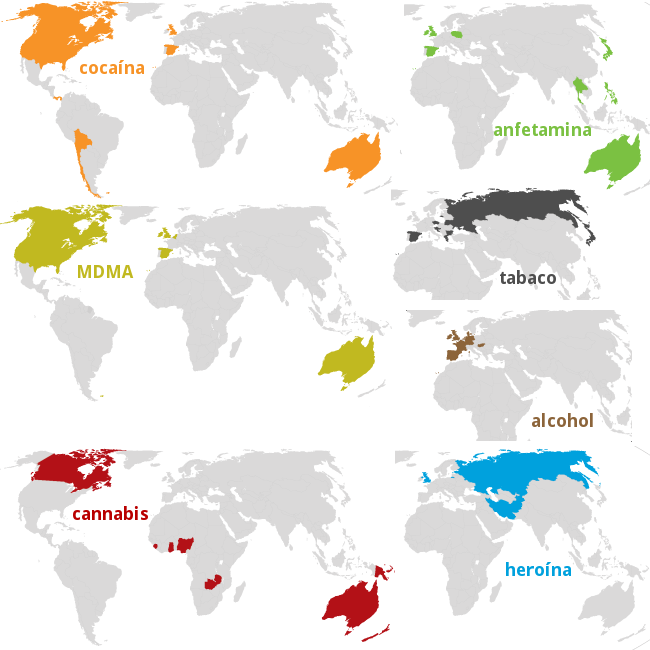 2. JÓVENES Y LAS DISTINTAS DROGAS
TABACO
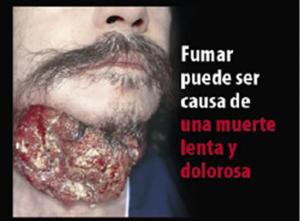 Primera causa de muerte

Imagen atractiva en adolescentes

Efectos:  Cáncer, tos, mal aliento, caries, rostro amarillento, etc
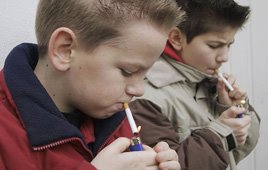 ALCOHOL
Provoca comportamientos violentos y  alteraciones del rendimiento escolar.

	 El consumo en “atracón” puede afectar al Sistema Nervioso.

	El consumo en jóvenes está asociado a los fines de semana: botellones, parques, discotecas y pubs.
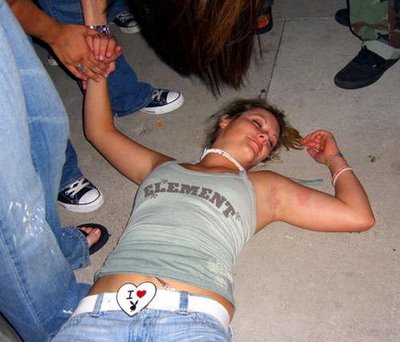 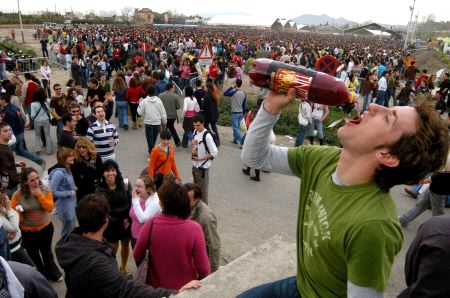 CANNABIS
El cannabis es la primera droga ilegal consumida en España.

	Pérdida de memoria, atención y de la noción del tiempo

	Efectos: Taquicardias, hipertensión, depresiones y psicosis.
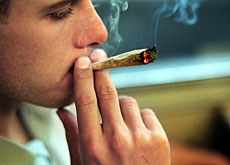 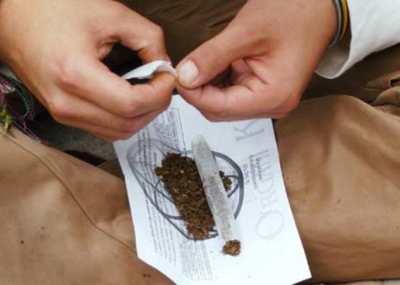 COCAINA
Después del cannabis, es la droga más demandada en España.

	Es la droga que genera más demandas de tratamiento.

	Efectos: Hemorragias  nasales, ronquera, VIH, hepatitis, etc.
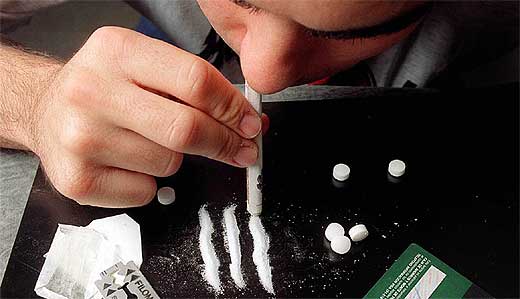 ÉXTASIS
El éxtasis es una droga química.

	Efectos: Deshidratación, hipertensión, ansiedad, comportamientos violentos, etc.

	Consumo minoritario en España.

	Nueva forma del éxtasis: “cristal”.
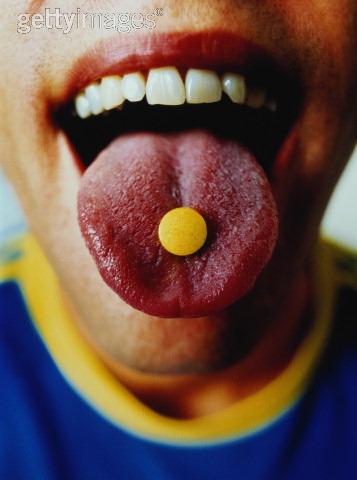 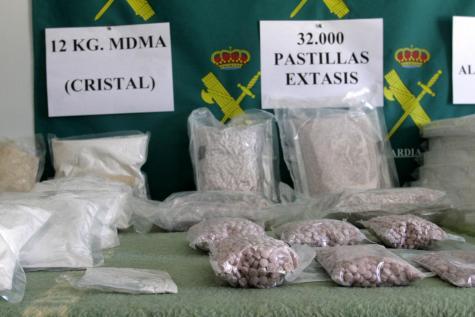 ANFETAMINAS
Son derivados químicos.

	El órgano más afectado es el hígado.

	Efectos: Euforia, agresividad, fatiga, insomnio…etc.

	Su consumo es esporádico.
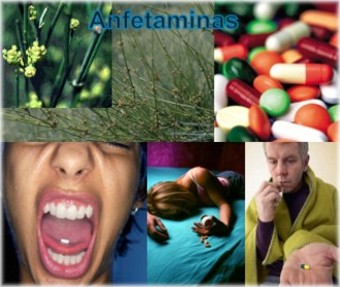 TRANQUILIZANTES
Incluyen: Antidepresivos, barbitúricos y  benzodiacepinas. 

	Aumenta el riesgo al mezclarlos con alcohol

	Efectos: Insomnio, ansiedad, sudores fríos, paradas respiratorias…
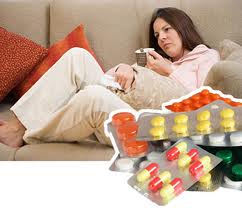 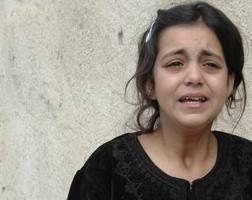 ALUCINÓGENOS
Comprende sustancias como la LSD, la psilocibina y la ketamina.

	La ketamina es utilizada como anestésico para animales.

	Uso mayoritariamente esporádico.
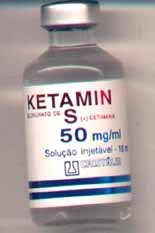 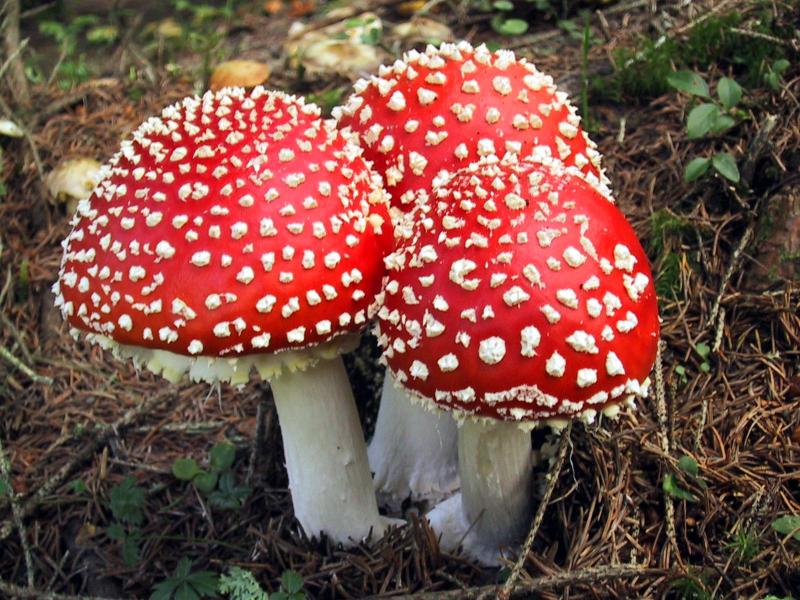 HEROÍNA
Es un derivado de la morfina.

	Una de las drogas más adictivas.

	Efectos: Alucinaciones, euforia, nauseas, somnolencia, reacciones alérgicas…etc.
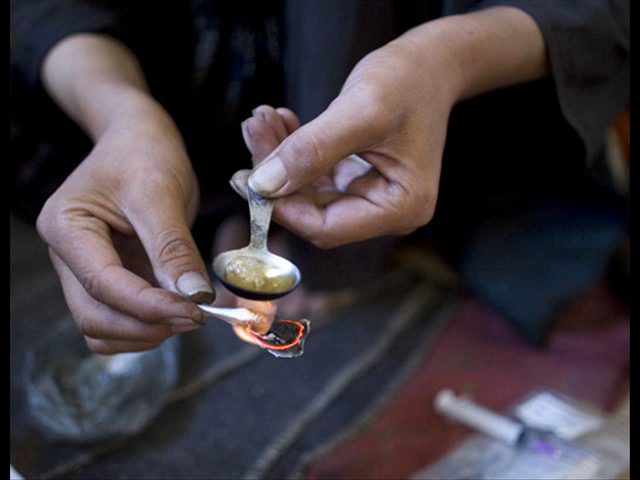 INHALABLES VOLÁTILES
Poppers, disolventes, pegamentos, cola y gasolina

	Los más consumidos son los poppers.

	Efectos: Enrojecimiento de la cara y cuello, náuseas, dolor de cabeza, vómitos, aumento de la frecuencia cardiaca…etc.
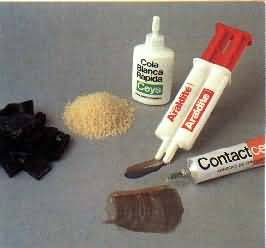 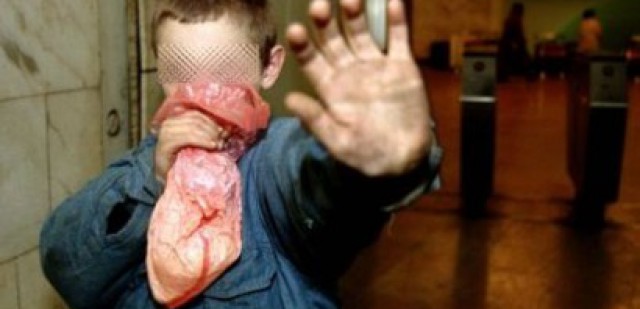 3. EDAD MEDIA DE INICIO EN EL CONSUMO
Drogas más consumidas por los jóvenes
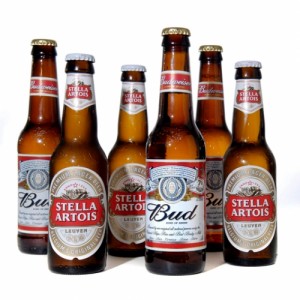 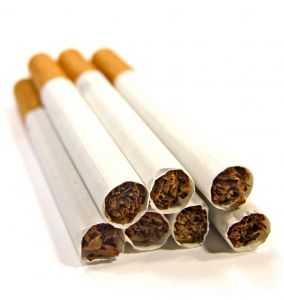 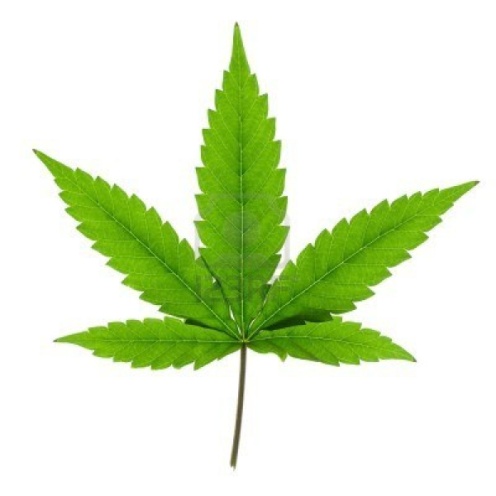 46,1%
36,2%
79,6%
Evolución de la edad de inicio en el consumo de drogas entre 1994 y 2006
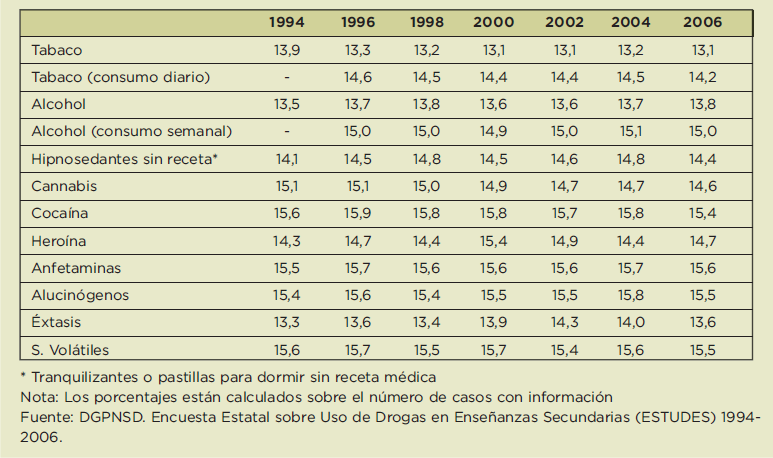 Drogas ilícitas entre gente muy joven 
(menos de 15 años)
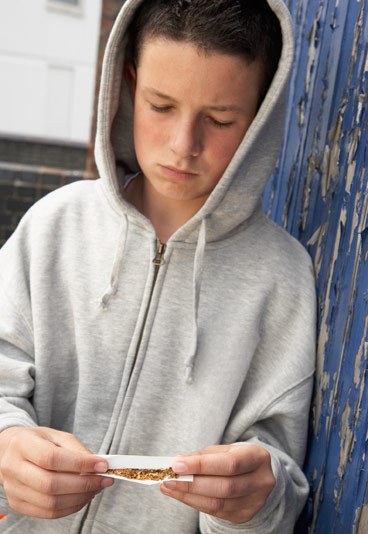 ZONAS MARGINALES
TRANSTORNOS PSICOLÓGICOS Y SOCIALES
4. DIFERENCIAS POR SEXO 
EN EL CONSUMO DE DROGAS
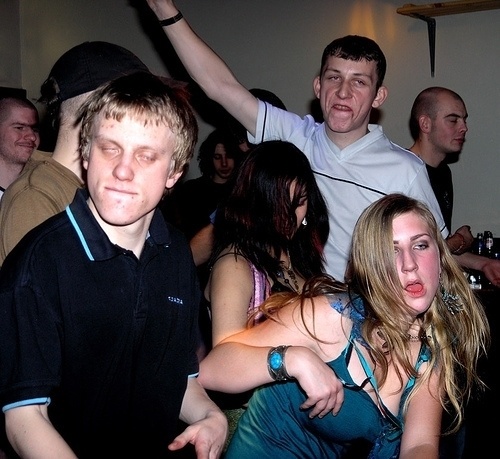 Debemos centrarnos en el punto de vista social y fisiológico.

	Las drogas afectan en mayor medida a las mujeres debido a su constitución física.
TABACO
Inicio más tardío y efectos más perjudiciales en el caso de las mujeres.

	National Institute on Drug Addiction (NIDA): Es más difícil para las mujeres iniciar la abstinencia.
DIFERENCIAS EN EL CONSUMO
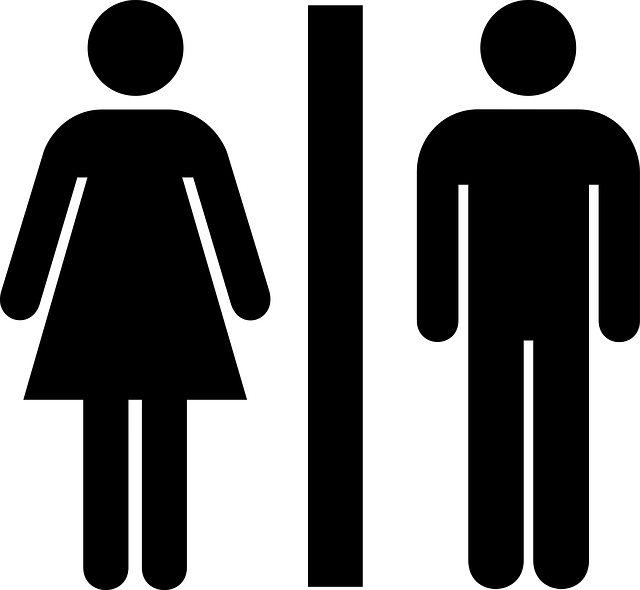 SOMNÍFEROS
RESTO 
DROGAS
TABACO
TRANQUILIZANTES
ALCOHOL
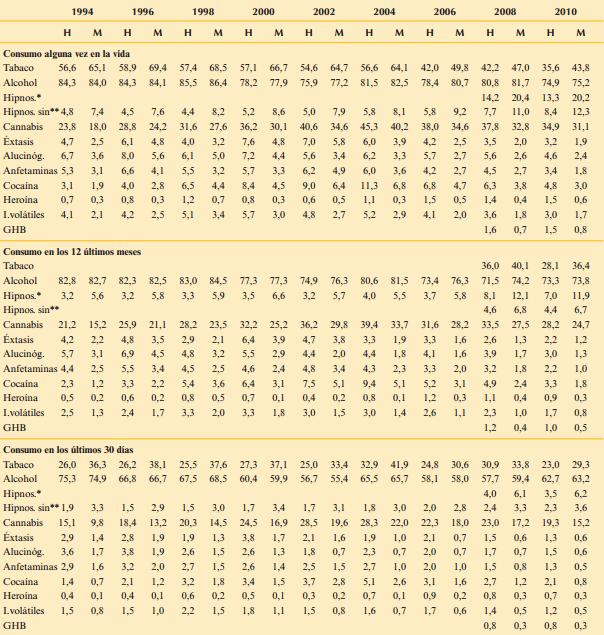 CONCLUSIONES


1994: se consumía más alcohol y tabaco que en 2010 tanto en hombres como en mujeres.

2010: se consume más cannabis, cocaína y heroína que en 1994 tanto en hombres como en mujeres.

En los 30 últimos días el consumo de drogas es mayor en los chicos que en las chicas, en comparación con el consumo esporádico.
5. DIFERENCIAS EN EL CONSUMO DE DROGAS POR COMUNIDADES AUTÓNOMAS
ESTUDES: encuesta sobre las diferencias interautonómicas con respecto al consumo de tabaco, alcohol o cannabis.
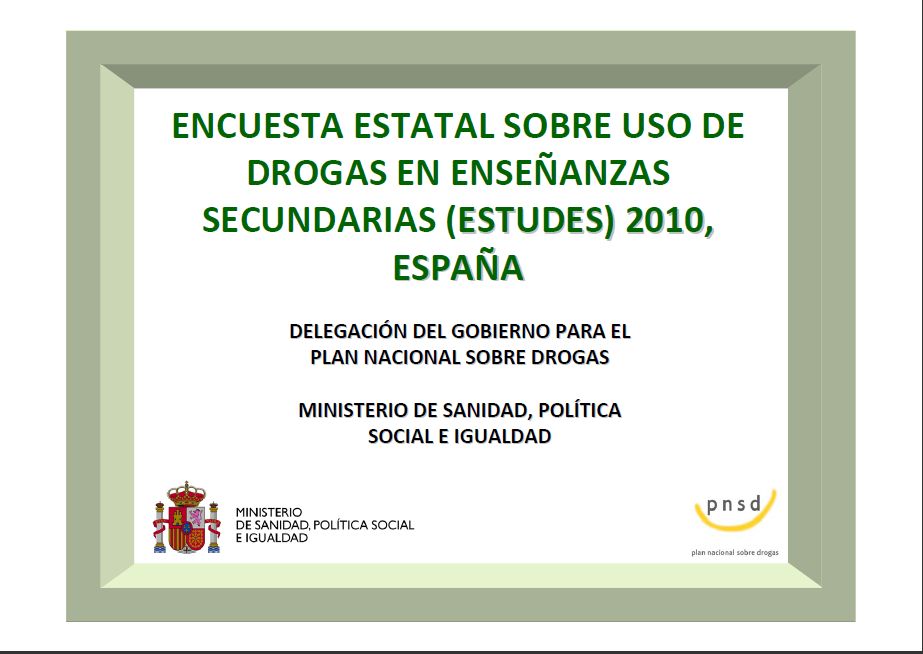 Tabaco (2006)
14,8 %
22,2%
2,3%
MEDIA DE FUMADORES DIARIOS
ARAGÓN
MELILLA
-
+
Alcohol (2006)
58%
70,8%
25,6%
MEDIA DE CONSUMO DE ALCOHOL (ÚLTIMOS 30 DÍAS)
PAÍS VASCO
CEUTA
-
+
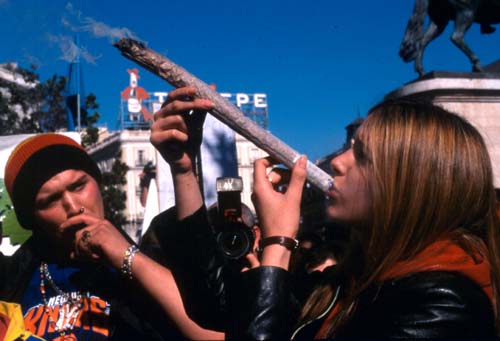 Cannabis (2006)
29,8%
39,9%
7%
MEDIA DE CONSUMO DE CANNABIS
NAVARRA
CEUTA
-
+
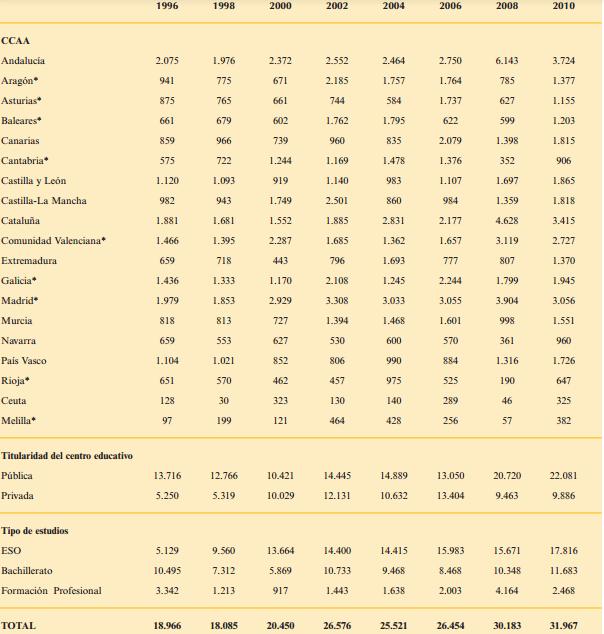 ENCUESTA ESTUDES

Metodología:

1. Ámbito poblacional: Estudiantes de 14 a 18 años (3º y 4º ESO, 1º y 2º Bachillerato, FP)

2. Ámbito geográfico: a nivel nacional

3.Ámbito temporal: periodo de recogida de información: 4 Nov- 19 Dic 2010 / 15 Feb – 23 Mar 2011

4.Tipo muestreo: selección aleatoria de centros

5. Tamaño de la muestra: 857 centros educativos. 1730 aulas. 31967 alumnos.

6.Recogida de información: cuestionario anónimo
CONCLUSIONES

Incremento del consumo en todas las comunidades respecto al año 1996

En los centros públicos el consumo es notablemente superior que en los centros privados (desde 2008)

                                  
                                  

En la ESO es cuando más se consume y en FP cuando menos

			Año 1996        18966
			Año 2010         31967
PÚBLICOS
22186
PRIVADOS
9886
TOTAL
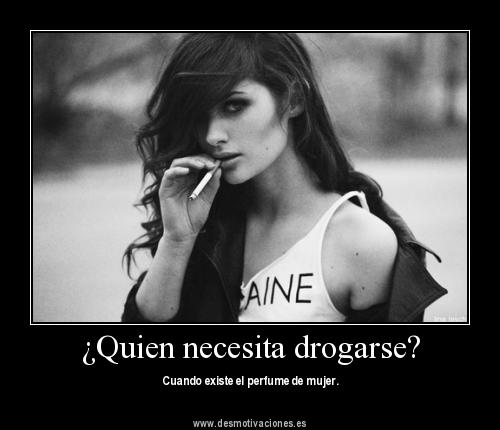 6. PERCEPCIÓN Y RIESGO DE LA DISPONIBILIDAD
En 2006 aumentó la percepción del riesgo ante el tabaco, el alcohol y el cannabis.
PERCEPCIÓN DEL RIESGO MAYOR EN MUJERES ANTE CANNABIS Y TABACO
Entre 2004 y 2006 descenso de la disponibilidad percibida de todas las drogas.
7. CONSUMO DE DROGAS 
EN EL GRUPO DE IGUALES
Grupo de amigos es el marco imprescindible para la consolidación de la identidad individual y social.


	Apoyo y comprensión ante una misma situación   → se les exige un seguimiento de unas normas influyendo sobre el individuo.


	NO peso específico de la familia y la escuela → el grupo aumentará su influencia y habrá dependencia excesiva.


	Estudio de consumo propio de drogas se debía principalmente por el consumo  de drogas de su entorno 54,9%
Proporción de estudiantes de enseñanzas secundarias de 14-18 años que se han emborrachado en los últimos 30 días.
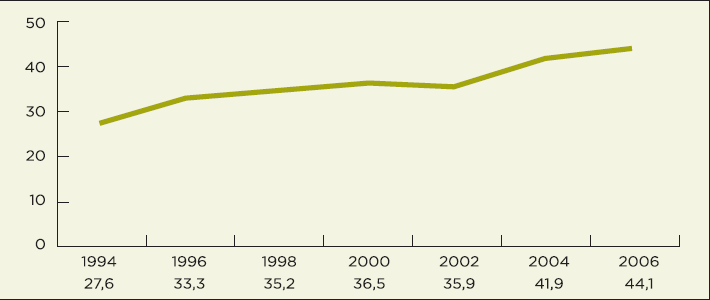 8. ABORDAJE
Desde el punto de vista docente
FORMACIÓN DEL PROFESOR
OBSERVACIÓN DEL PROFESOR
CONOCIMIENTO DE LOS EFECTOS DE LAS DROGAS
INTERVENCIÓN DEL PROFESOR
INFORMAR A LOS PADRES
Desde el punto de vista familiar
INFORMACIÓN
PREPARACIÓN DE LA SITUACIÓN
AYUDA PSICOLÓGICA
COMUNICACIÓN CON HIJOS
ACCESO A LOS EFECTOS VÍA INTERNET
QUITAR IMPORTANCIA AL MARCO DE AMIGOS
Desde el punto de vista de la sociedad
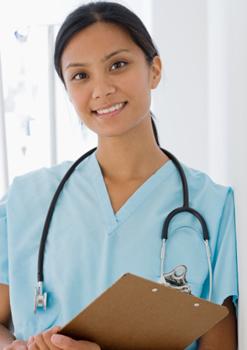 IMIPLICACIÓN DE LOS PROFESIONALES DE LA SALUD
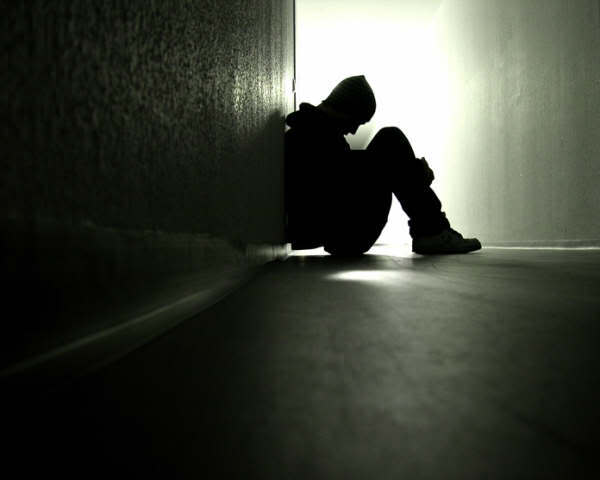 NO MARGINAR Y AYUDAR AL DROGADICTO
Desde el punto de vista del Gobierno
Endurecimiento de las leyes

Prevención y sensibilización: en el año 2006 se destinaron 2.105.000 €  a programas de prevención.

Prevención en el ámbito laboral.
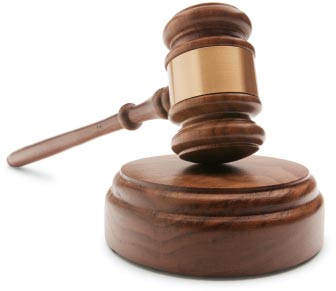 BIBLIOGRAFÍA
Tendencias en el consumo de drogas en la juventud española y efectos sobre su salud.

Delegación del Gobierno para el Plan Nacional sobre Drogas. Encuesta Estatal sobre Uso de Drogas en Enseñanzas Secundarias 2006-2007. Ministerio de Sanidad y Consumo. Madrid: Ministerio de Sanidad y Consumo2008. http://www.pnsd.msc.es/Categoria2/observa/estudios/home.htm.

https://www.youtube.com/watch?v=s8dE1Ha2Ywk&feature=related

https://www.youtube.com/watch?v=D8N9Fcl99Mc